Файлова система
Урок по ИТ за 6. клас
Файлова система
ОС съхранява програмите, с които работим и данните, които въвеждаме и обработваме, във файлова система. Всяка програма или документ се съхраняват във файловата система като файл.
[Speaker Notes: Файлът е: Съвкупност от данни, съхранени под общо име върху носител на информация.]
Основни характеристики на файла
Име на файла
Разширение
Името - съответства на съдържанието или предназначението на файла; записано е с латински букви /до 255 символа/;

Непозволени символи: \   /   :   *   ?   “  <   >  .  |
[Speaker Notes: Да припомним, че всеки файл има собствено име.
То се състои от две части: име и разширение, разделени с точка. Името най-често
избираме така, че да напомня за съдържанието на запомнения във файла документ
или за целта, заради която е бил създаден. Разширението обикновено е последова-
телност от три букви]
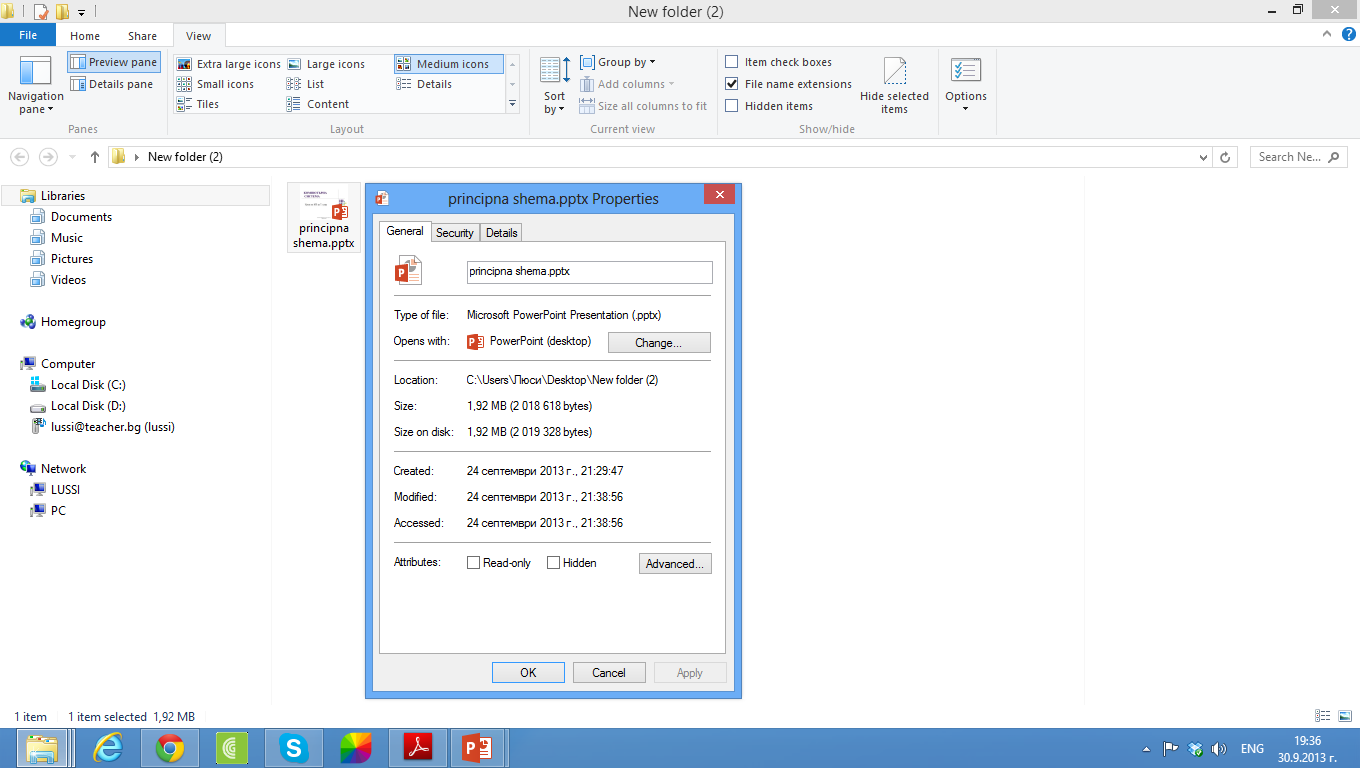 Основни характеристики на файла
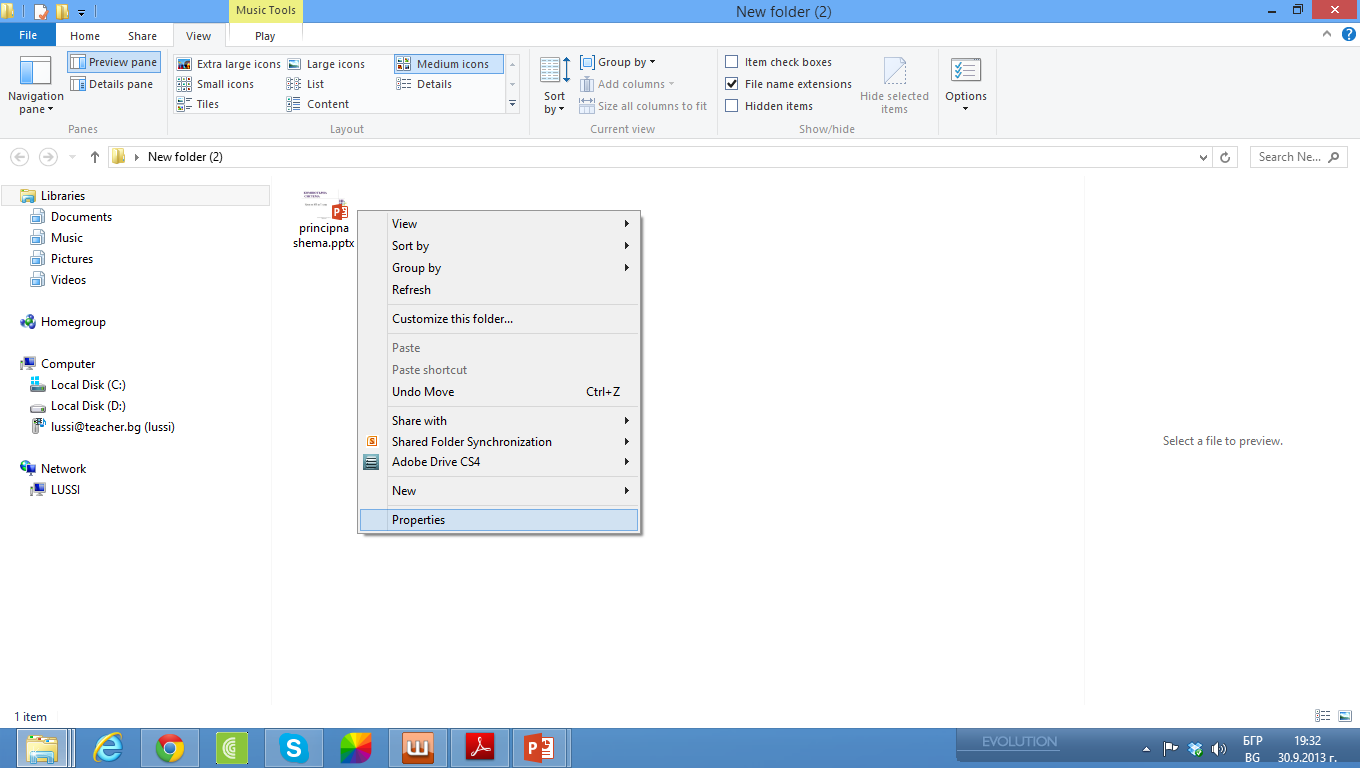 Разширението показва типа на файла, както и програмата, с която е създаден файла;
Размер на файла - измерва се в В, КВ, МВ;
Дата и час на създаване /или на последна модификация/
[Speaker Notes: Да припомним, че всеки файл има собствено име.
То се състои от две части: име и разширение, разделени с точка. Името най-често
избираме така, че да напомня за съдържанието на запомнения във файла документ
или за целта, заради която е бил създаден. Разширението обикновено е последова-
телност от три букви]
Адрес на файл
Пътят и собственото име на файла, разделени със знака „\“ образуват пълното име на файла.
Адресът фиксира мястото /папката/, където е записан файла - записва се пътя за достъп до него, като се започва от главната папка.
C:\Program files\AntiVirus\f-prot.exe
СТАНДАРТНИ РАЗШИРЕНИЯ НА ФАЙЛОВЕ
За изпълними файлове - .COM,  .EXE, .BAT
За системни файлове - .SYS, .INI, .CFG
За текстова информация - . TXT, .DOC, .DOCX, .RTF
За графични файлове - . BMP, .JPG , .GIF
За звукови файлове - .WAV , .MID
За музикални файлове - . MP3
За видеофайлове - .AVI , .MOV
За архивирани файлове - .ZIP , .ARJ, .RAR
За помощни файлове  - . HLP
[Speaker Notes: Файловата система на ОС Windows е йерархична (дървовидна). На всяко дис-
ково устройство се организира по едно дърво от файловете както следва: няколко
файла (листа на дървото) с близко предназначение се събират в папка, която също
има име. Няколко папки и файла могат да се съберат в нова папка и т.н., докато стиг-
нем до корена на дървото. Коренът съответства на дисковото устройство и съдържа
в себе си всички папки и файлове на дървовидната структура. Имената на папките,
които съдържат един файл (започвайки от корена и стигайки до папката-родител),
разделени със знака „\“, образуват пътя до този файл в дървото. Пътят и собстве-
ното име на файла, разделени със знака „\“ образуват пълното име на файла.]
Мерни единици за обем на данни
Компютърът „разбира“ свой собствен език. Представянето на данните в паметта му и на дисковите носители, става по много специфичен начин – с помощта само на две стойности, които се обозначават с цифрите 0 и 1. От тук идва и понятието двоичен. 
Всяка една от двоичните цифри, наричаме бит.
Мерни единици за обем на данни
За любознателните
24 : 2 = 12 + 0
12 : 2 =6 + 0
6 : 2 = 3 + 0
3 : 2 = 1 + 1
1 : 2 = 0 + 1
Десетичното число 24 има запис в двоична  бройна система 11000 (2)
За любознателните
Преобразуване на двоичното число: 11001 (2)
11001 = 1.24 + 1.23 + 0.22 + 0. 21 +1.20 =
= 16 + 8 + 0 + 0 + 1 = 25
ЛОГИЧЕСКИ ИМЕНА НА УСТРОЙСТВАТА
А -  ФДУ за дискети 
В -  ФДУ за дискети 

C - твърд диск
D - логически дял 
на твърд диск

E – CD (DVD) RW
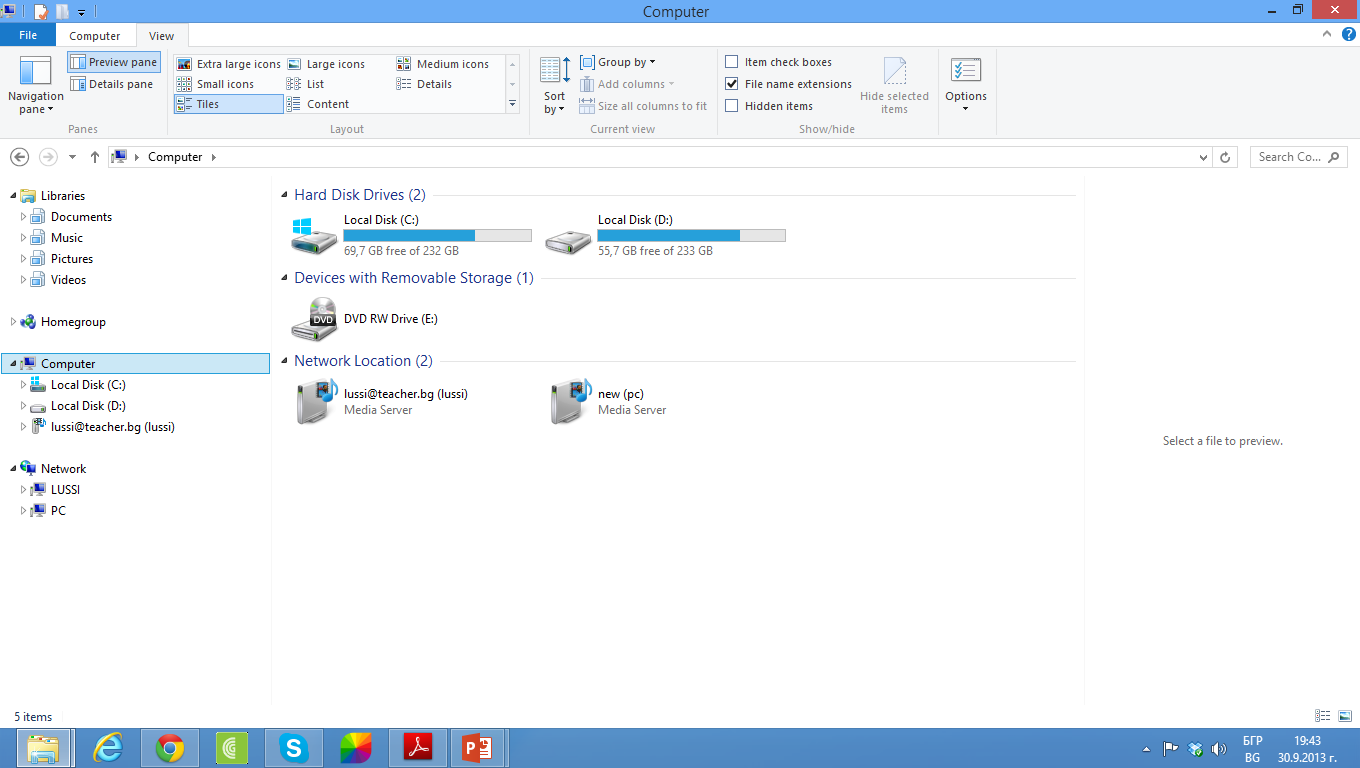 Дървовидна структура на дисковите носители
WINDOWS EXPLORER
Предназначение:  Управление на файловата система на компютъра, както и изпълнение на основните операции с файлове и папки - копиране, преместване, преименуване, изтриване и др.
Стартиране:  
 Start    All Programs  Accessories   Windows Explorer 
От икона-препратка върху работната площ
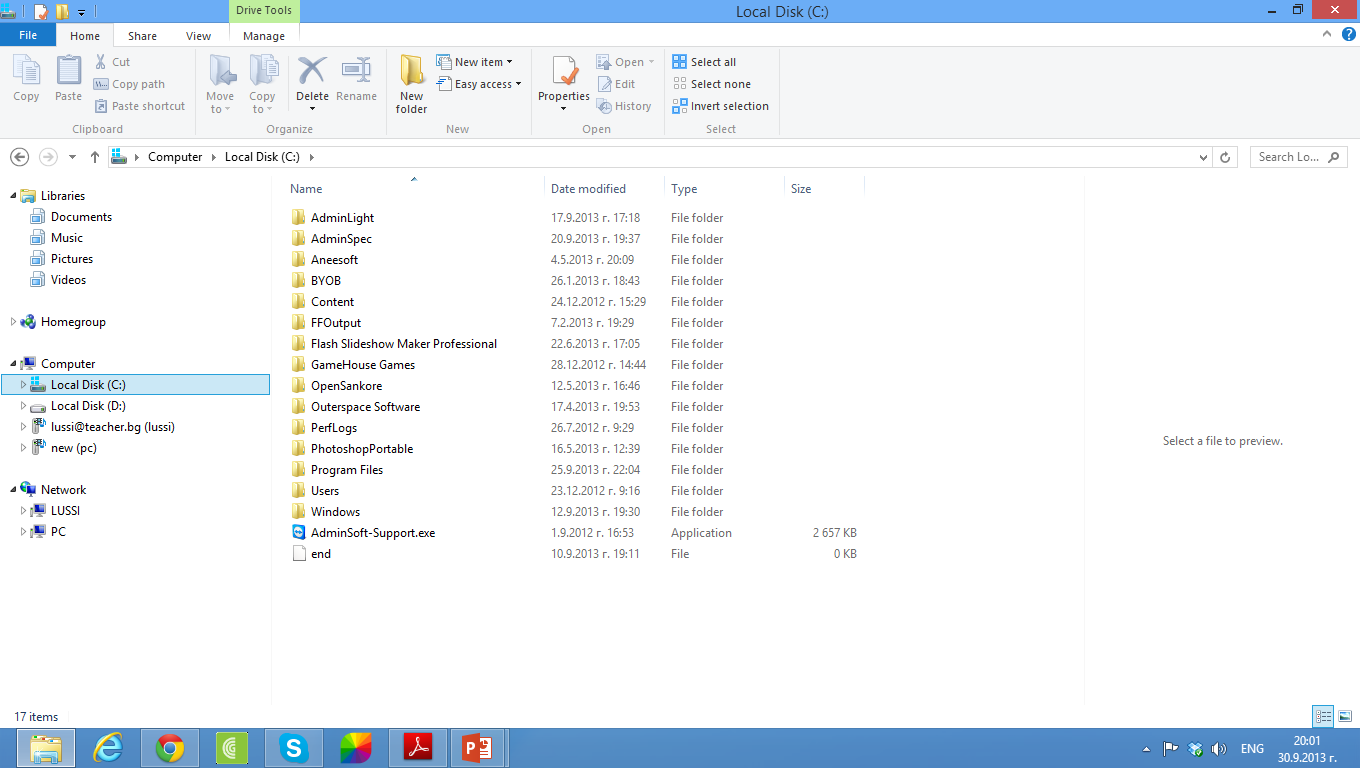 WINDOWS EXPLORER
РАЗГЛЕЖДАНЕ СЪДЪРЖАНИЕ НА УСТРОЙСТВО ИЛИ ПАПКА
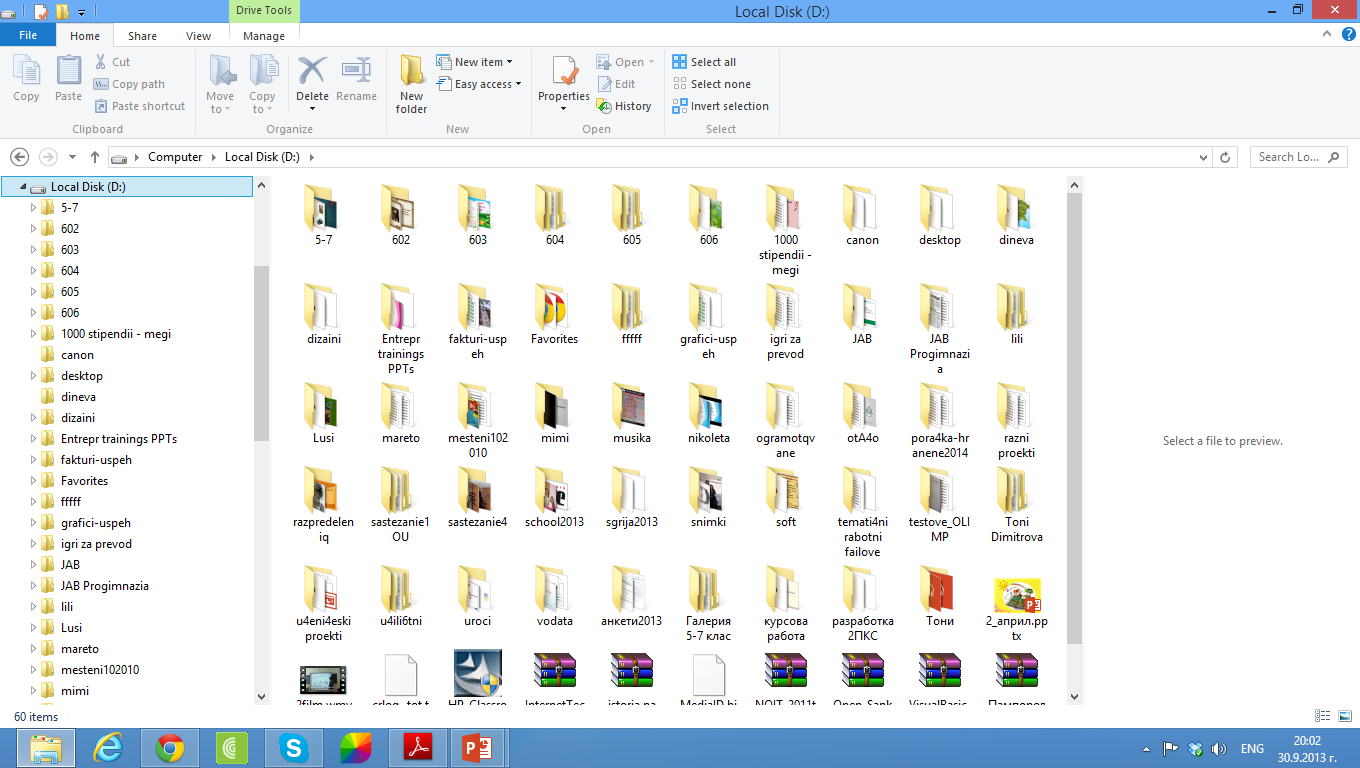 ПРЕДСТАВЯНЕ и ПОДРЕДБА НА ОБЕКТИТЕ В ДЕСНИЯ ПАНЕЛ (ХР)
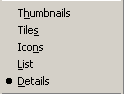 От меню View
От меню View - 
команда Arrange Icons
От лентата с инструменти
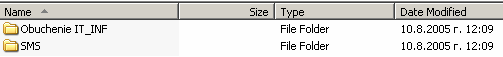 ПРЕДСТАВЯНЕ и ПОДРЕДБА НА ОБЕКТИТЕ В ДЕСНИЯ ПАНЕЛ
От меню View
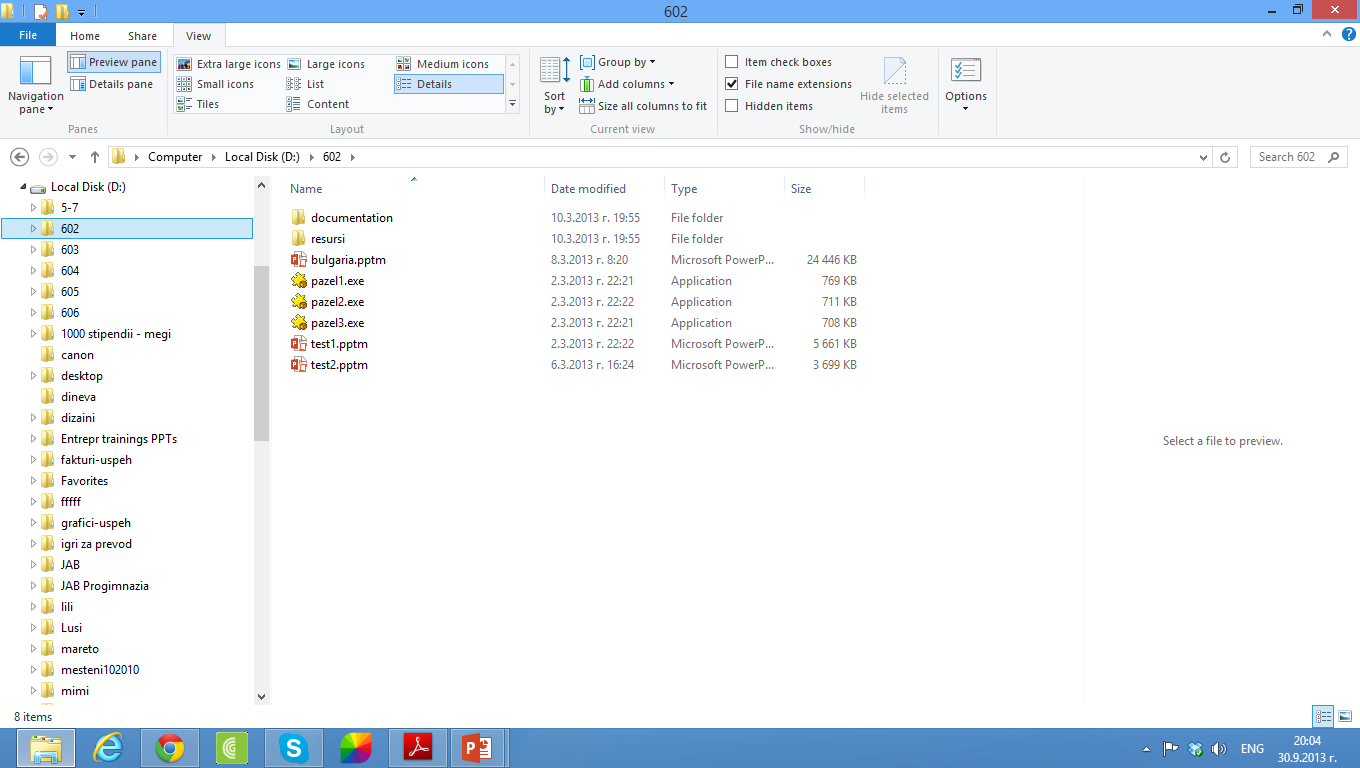 речник
Операции с файлове
ИЗБИРАНЕ НА ОБЕКТ
На един обект 
	- чрез щракване върху името му; 
На последователно разположени обекти
	- избира се първия обект
	- продължително се държи натиснат клавиш SHIFT
	- избира се последния обект от поредицата
На произволно разположени обекти
	- избира се първия обект
	- продължително се държи натиснат клавиш CTRL
	- избират се произволните обекти
СТАРТИРАНЕ НА ПРОГРАМИ и ДАННИ /чрез двойно щракване върху името на файла /
І-ви вариант
Windows разпознава с коя програма е създаден файла;
Стартира съответната програма;
В отворения прозорец се показва съдържанието на файла с данни.
ІІ-ри вариант
Windows не разпознава типа на файла;
Отваря се прозорец Open with и потребителя избира с коя от инсталираните програми да се покаже съдържанието на файла с данни.
КОПИРАНЕ НА ОБЕКТИ
Маркират се обектите, които ще се копират;
Избира се команда COPY от:
	менюто Edit;
	Ctrl+C;
Избира се устройството или папката в която ще се копират обектите;
Избира се команда PASTE от:
	менюто Edit;
	 Ctrl+V;
ПРЕМЕСТВАНЕ НА ОБЕКТИ
Маркират се обектите, които ще се преместват;
Избира се команда CUT от:
	менюто Edit;
	 Ctrl+X;
Избира се устройството или папката, в която ще се преместват обектите;
Избира се команда PASTE от:
	менюто Edit;
	 Ctrl+V;
ПРЕИМЕНУВАНЕ НА ОБЕКТИ
Маркира се обекта /папката или файла/, който ще се преименува;
Избира се команда RENAME от менюто FILE /или F2/; 
Около името на обекта се появява рамка и то е достъпно за промяна;
Въвежда се новото име;
Чрез клавиш ENTER се потвърждава преименуването.
ИЗТРИВАНЕ НА ОБЕКТИ
Маркира се обекта /папката или файла/, който ще се изтрива;
Избира се команда DELETE:
  от менюто FILE; 
  от клавиатурата;
Появява се системно съобщение, което изисква потвърждаване на изтриването;
При избор на бутон Yes,  ако обекта е записан на дискета – той се изтрива безвъзвратно, а ако е на твърдия диск – той се премества в Recycle Bin /кошче за изтрити  файлове /